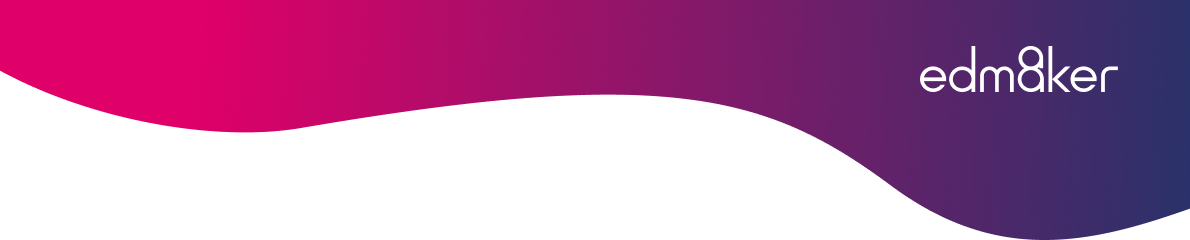 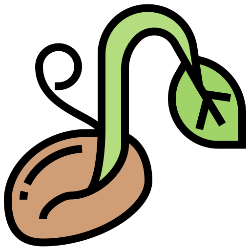 Before and After:
What did you think would happen when you planted the seeds? Write down your ideas before you start the virtual experiment.




What happened during the experiment? Did the seeds grow the way you expected? Describe what you observed.
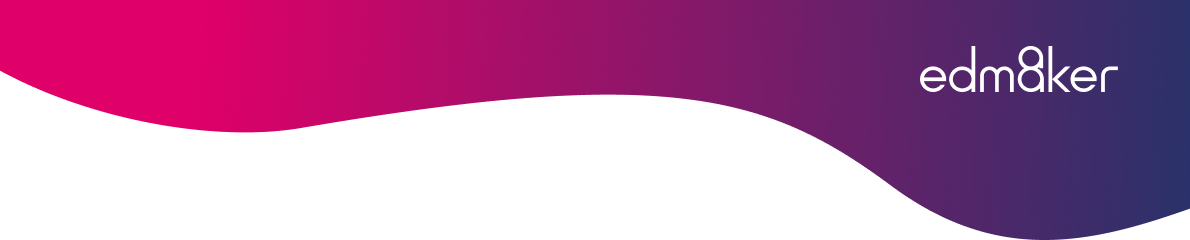 Blossoming Whispers: A Plant's Life cycle Journey
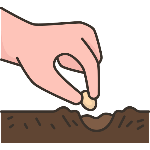 In a world of soil and sun so bright,
A tiny___takes its flight.
A seed so small, a dream to be,
It holds the secret of what it'll be.

With a drop of rain, a spark of morn,
The__________awakens, newly born.
Roots reaching down, a shoot to the skies,
A miracle unfolding before our eyes.

A _________emerges, leaves unfold,
In the tale of life, a story told.
From tender stem to growing height,
A journey to the sun's warm light.

From green to lush, a journey so pure,
______________, steadfast and sure.
In nature's embrace, a transformation,
A life's masterpiece, a vibrant creation.
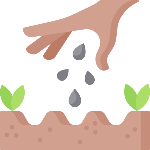 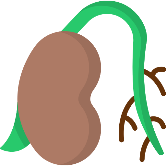 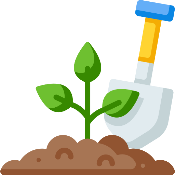 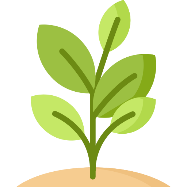 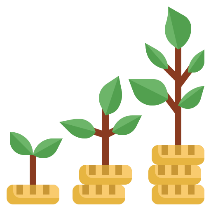